Проект«Мой первый робот»
Выполнил: Шишкин Саша,
Подготовительная группа
МАДОУ № 18 «Солнышко»
2016 год
Предыстория
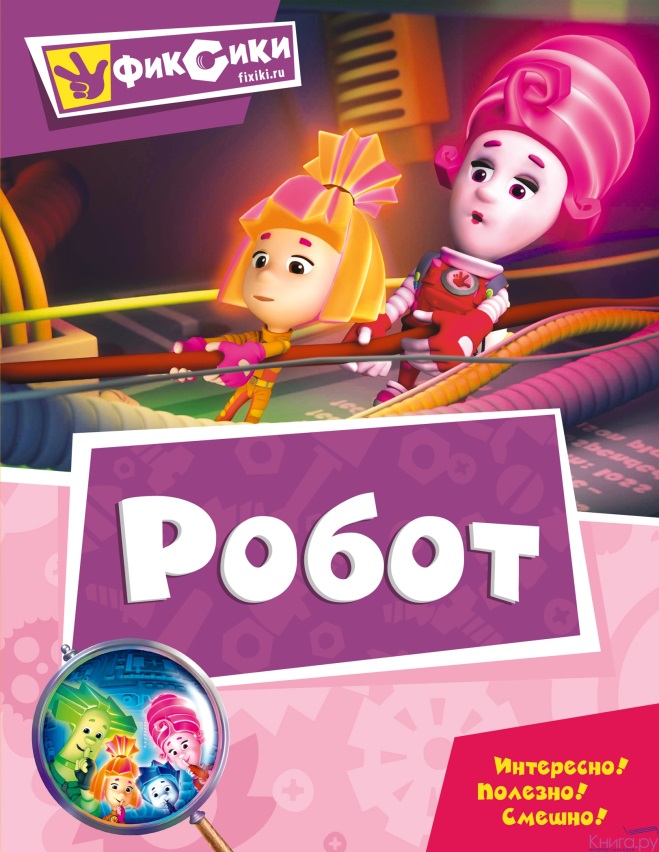 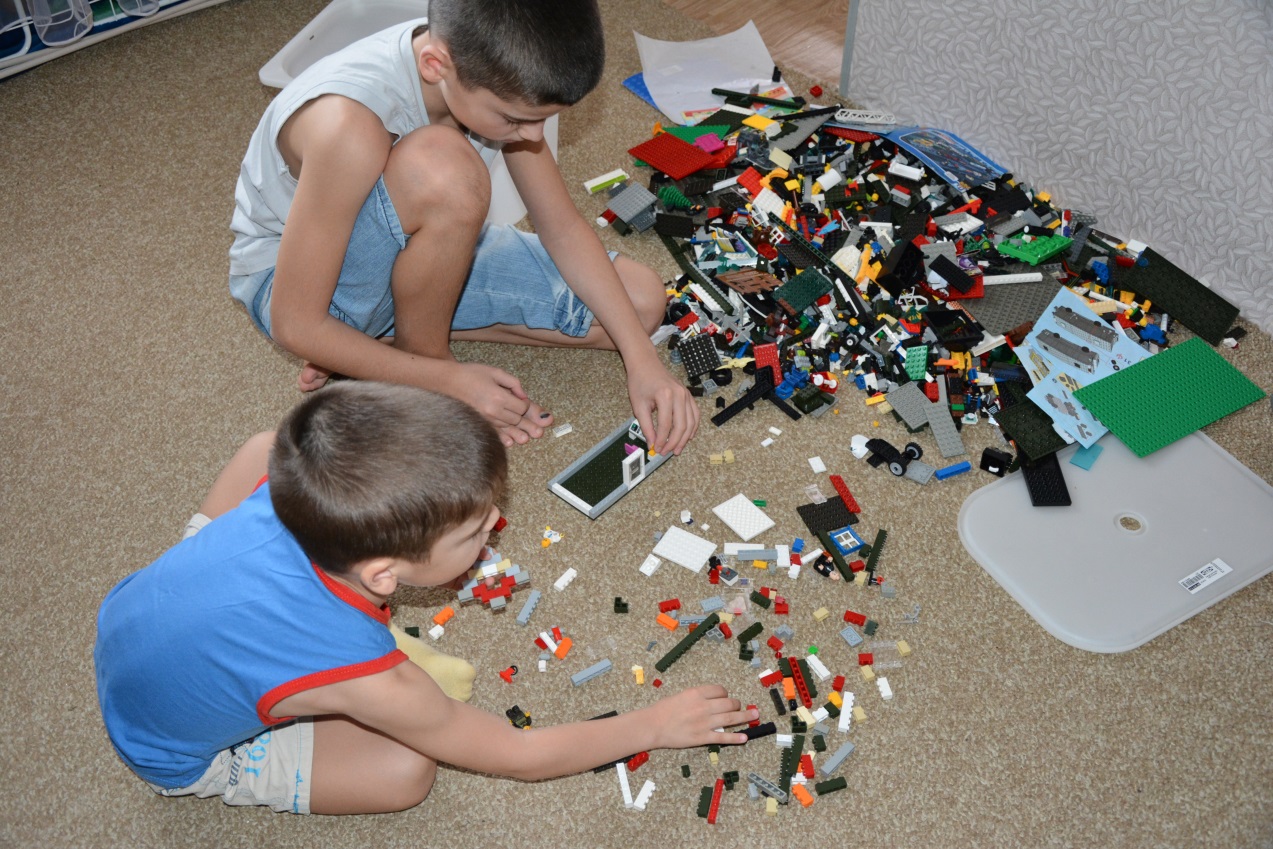 Мы с братом играли в Лего и смотрели мультфильм…
I этап: Подготовительный
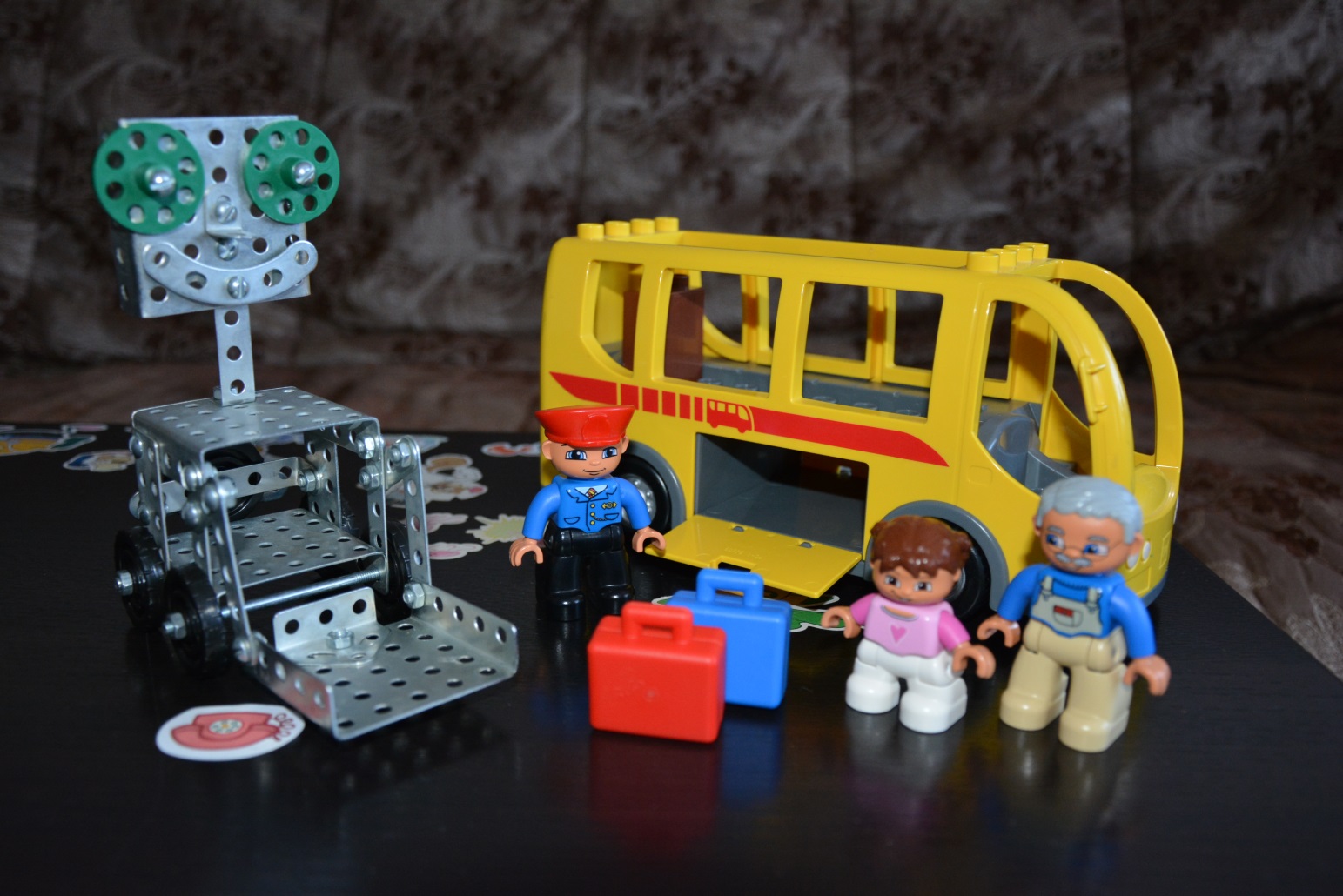 Проблема:
Как же жизнь нам облегчить?
Начинаем мастерить!
Гипотеза: Перевезти груз поможет роботЦель проекта: Сделать робота, который загружает и перевозит различные предметы
Задачи:
Используя различные источники информации, узнать, что делает транспортёр и погрузчик и как они выглядят
Выбрать конструктор для создания робота
Используя различные детали, собрать погрузчик-транспортёр
Доказать или опровергнуть гипотезу, сделать выводы
I этап: Подготовительный (изучение информации)
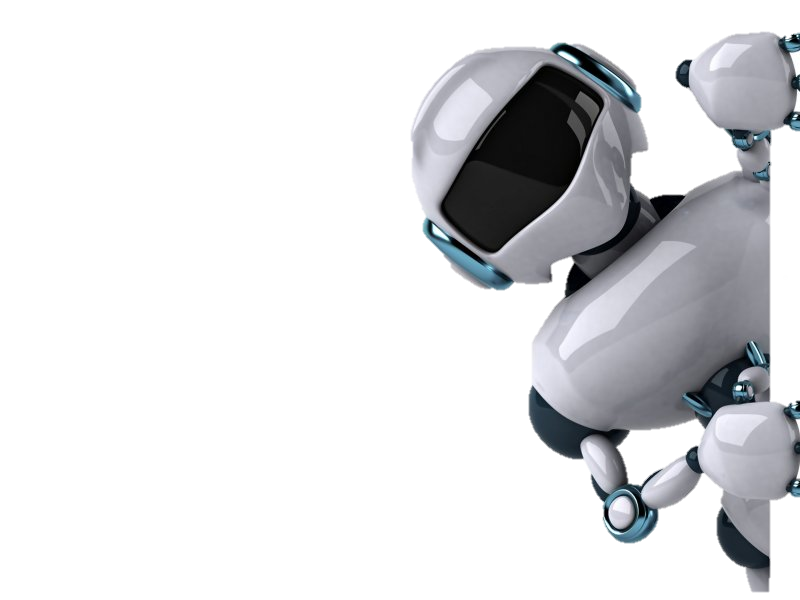 Робот – автоматическое устройство. Слово «робот» произошло от словацкого «robota», что обозначает главную задачу роботов: помогать человеку делать тяжелую и опасную для здоровья работу (Википедия)
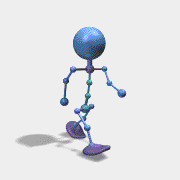 I этап: Подготовительный(изучение информации)
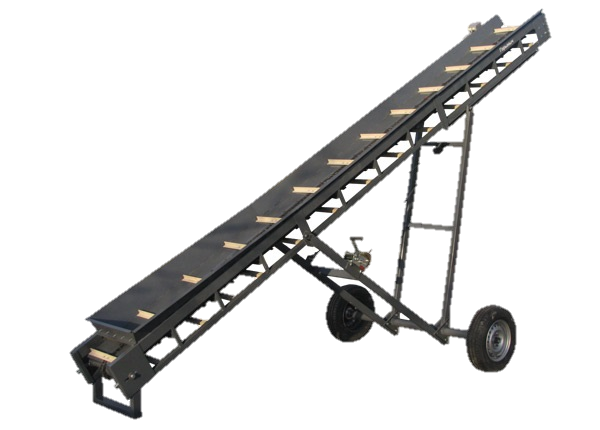 Транспортёр – транспортное средство на колёсном или гусеничном ходу для перемещения крупногабаритных грузов (Википедия)
I этап: Подготовительный(изучение информации)
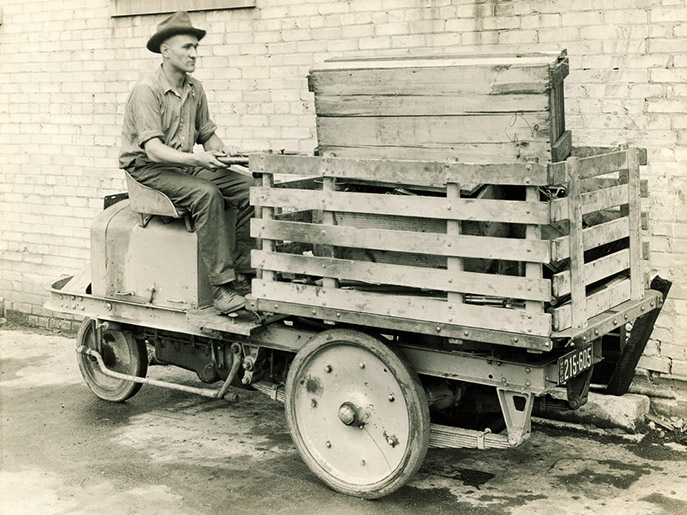 Погрузчик – самоходная машина для погрузки и разгрузки и перемещения грузов на небольшие расстояния (Толковый словарь Ожегова)
Первый погрузчик, 1917 год
I этап: Подготовительный(изучение информации)
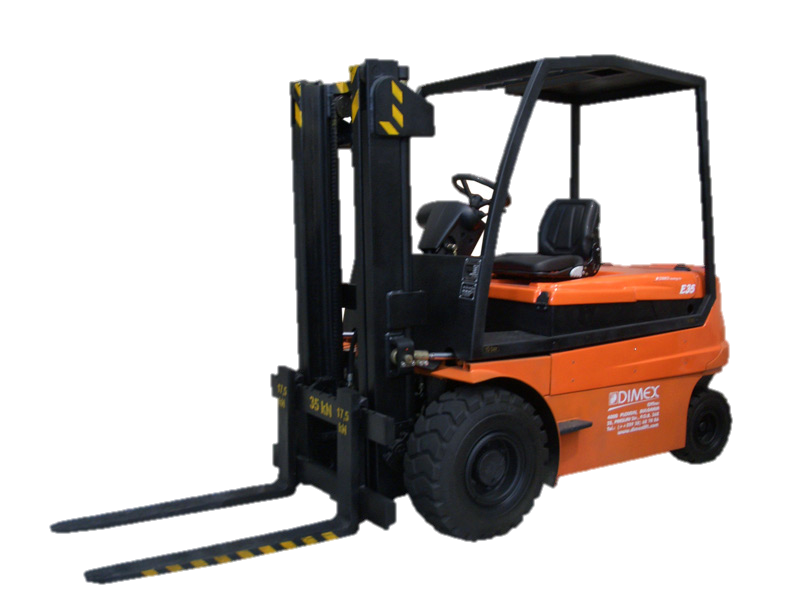 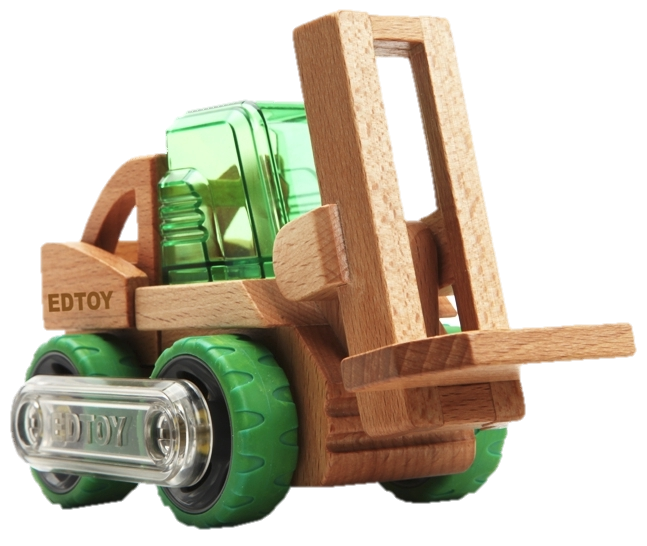 Современные погрузчики
II этап: Основной
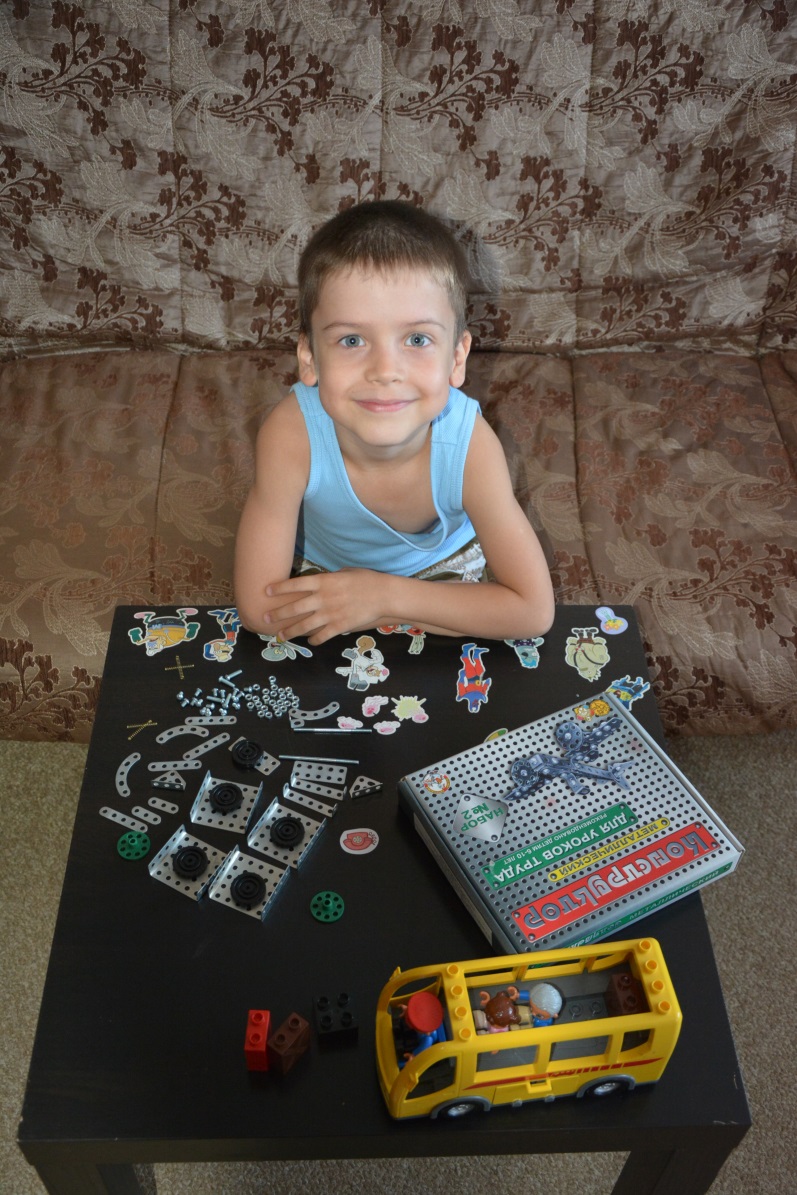 Выбрали конструктор
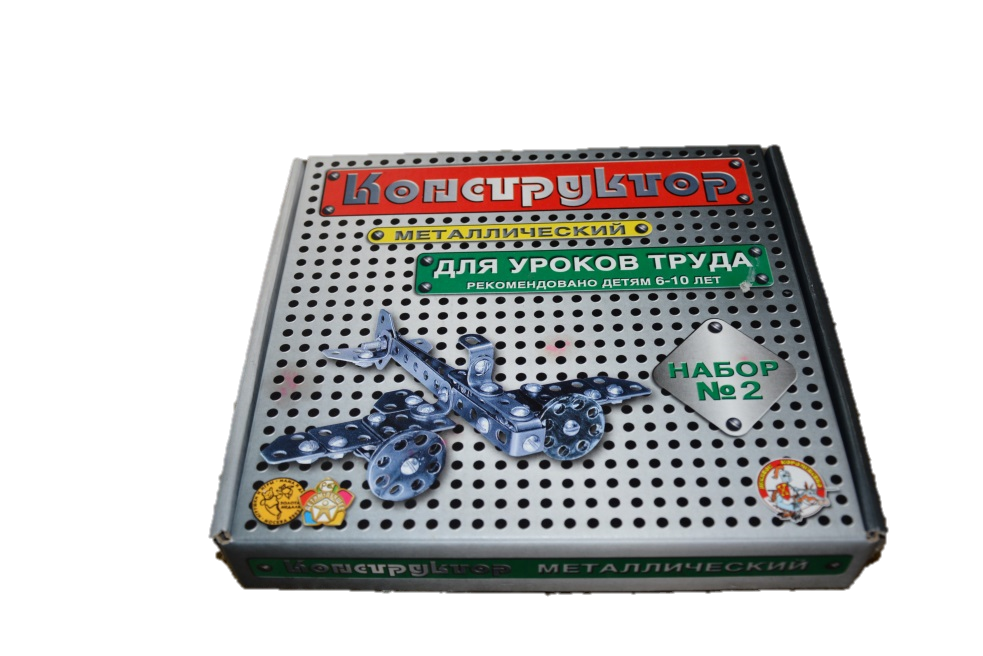 II этап: Основной
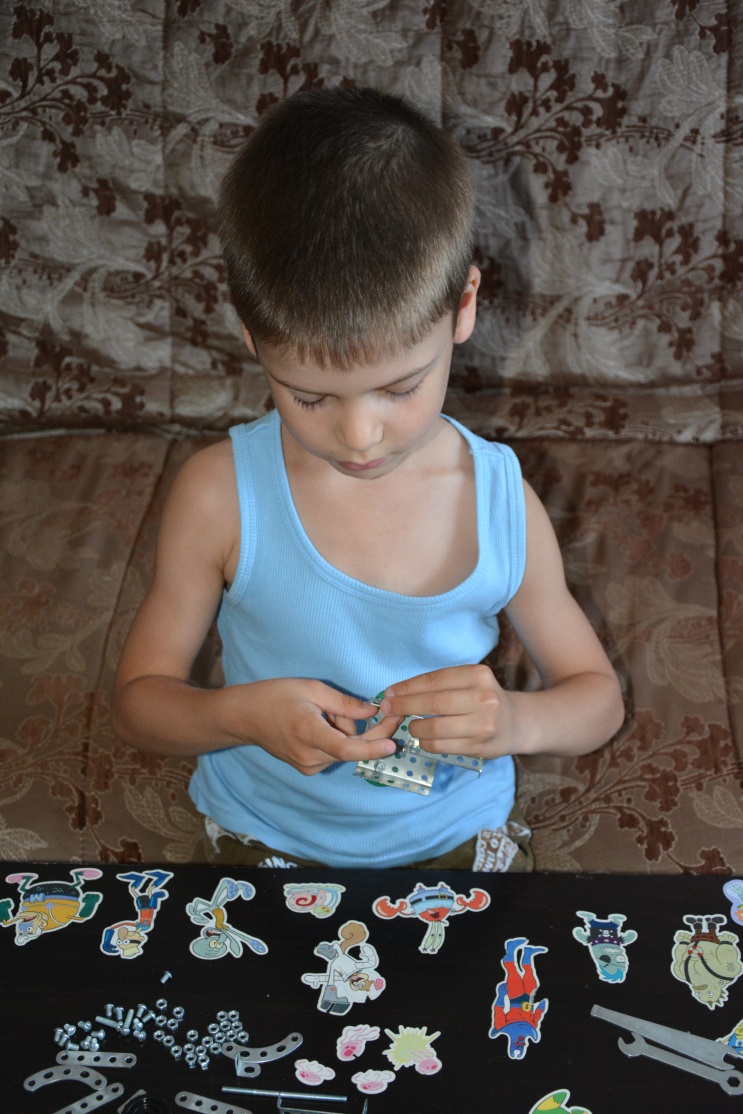 Начали строительство 
головы
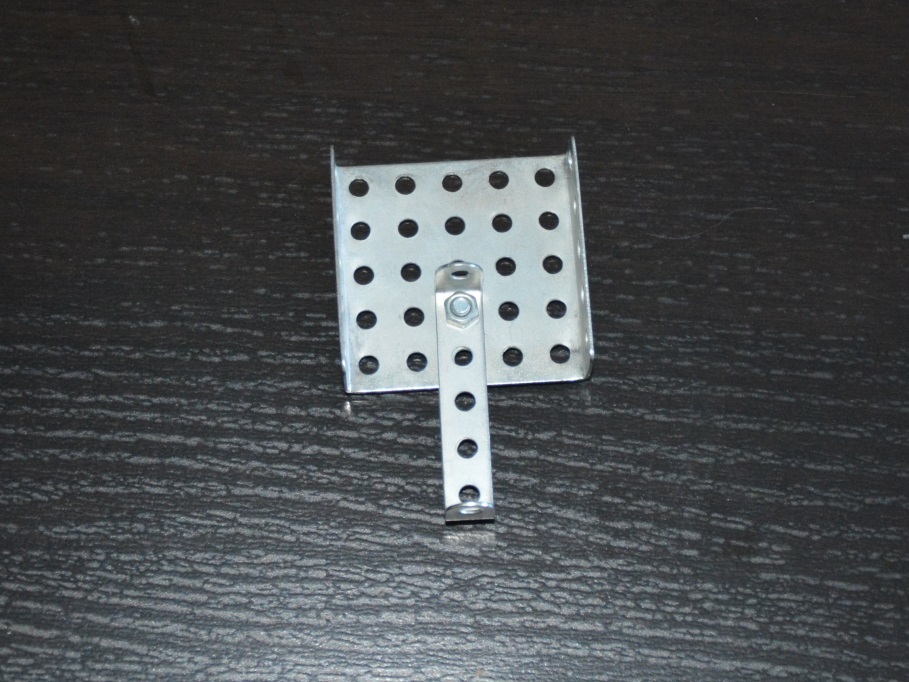 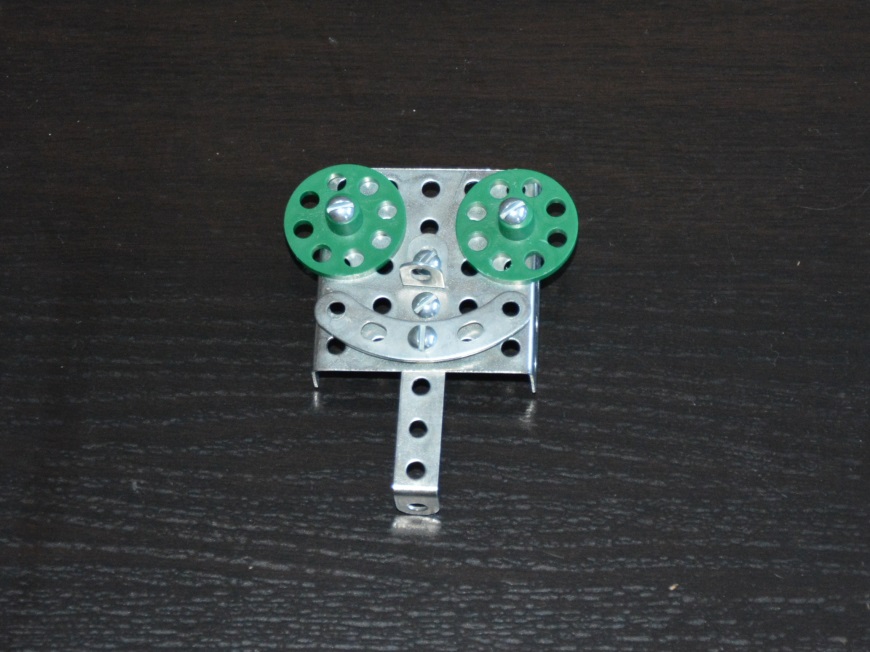 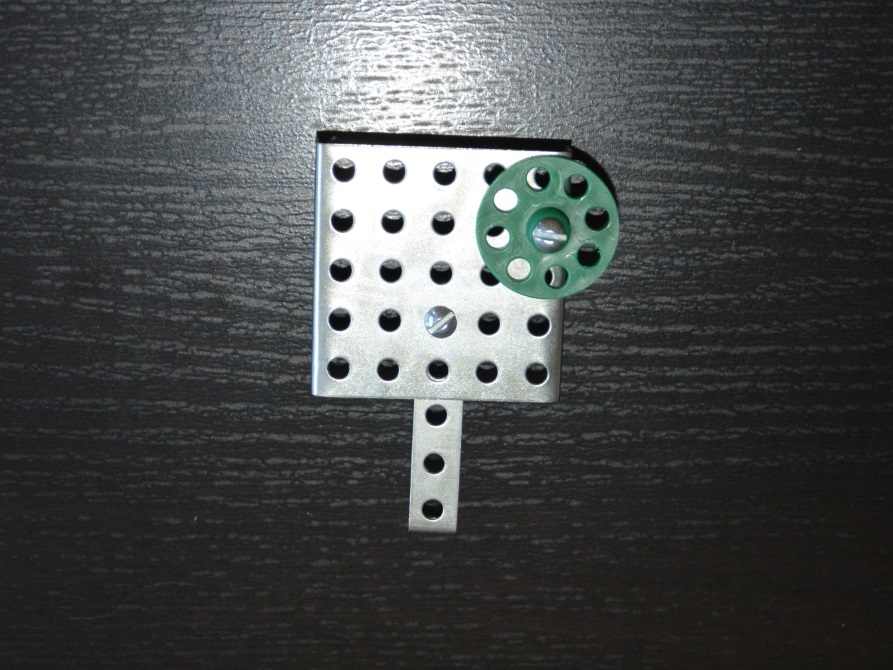 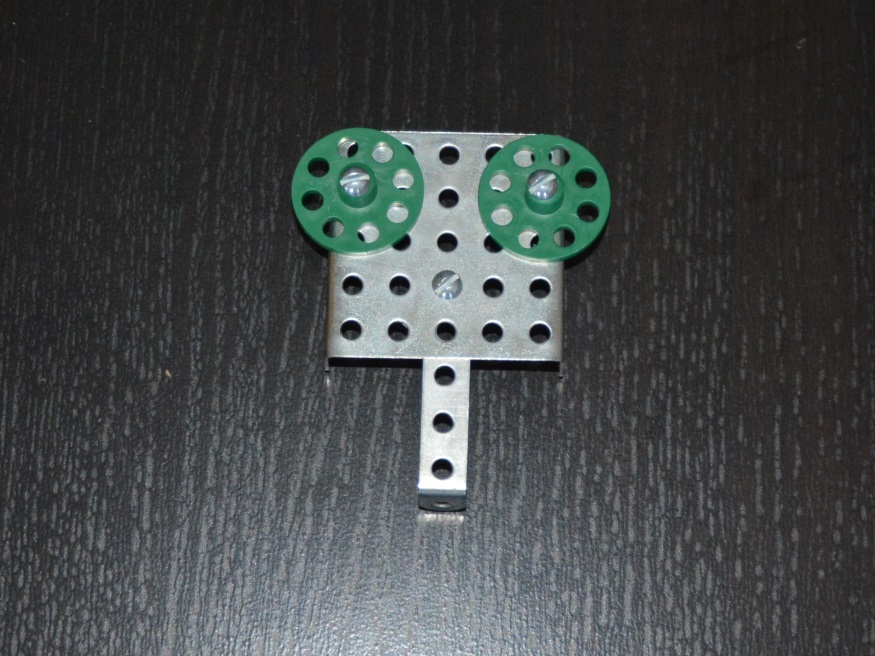 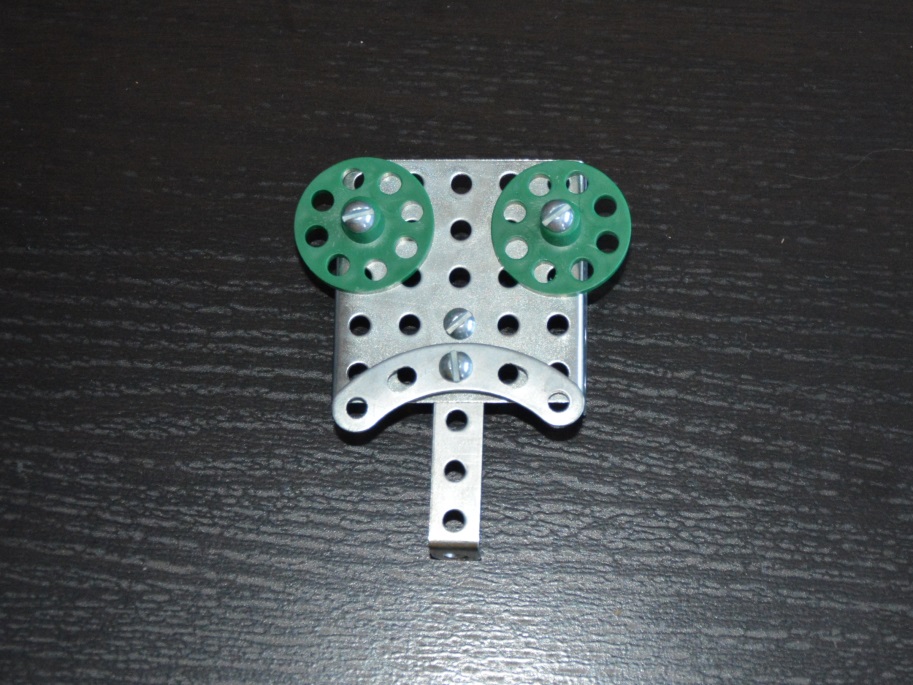 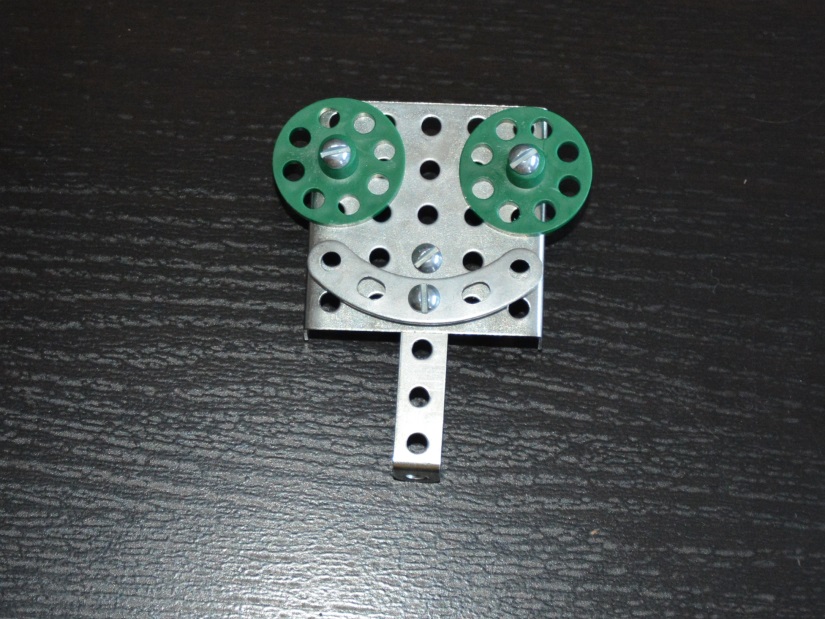 II этап: Основной
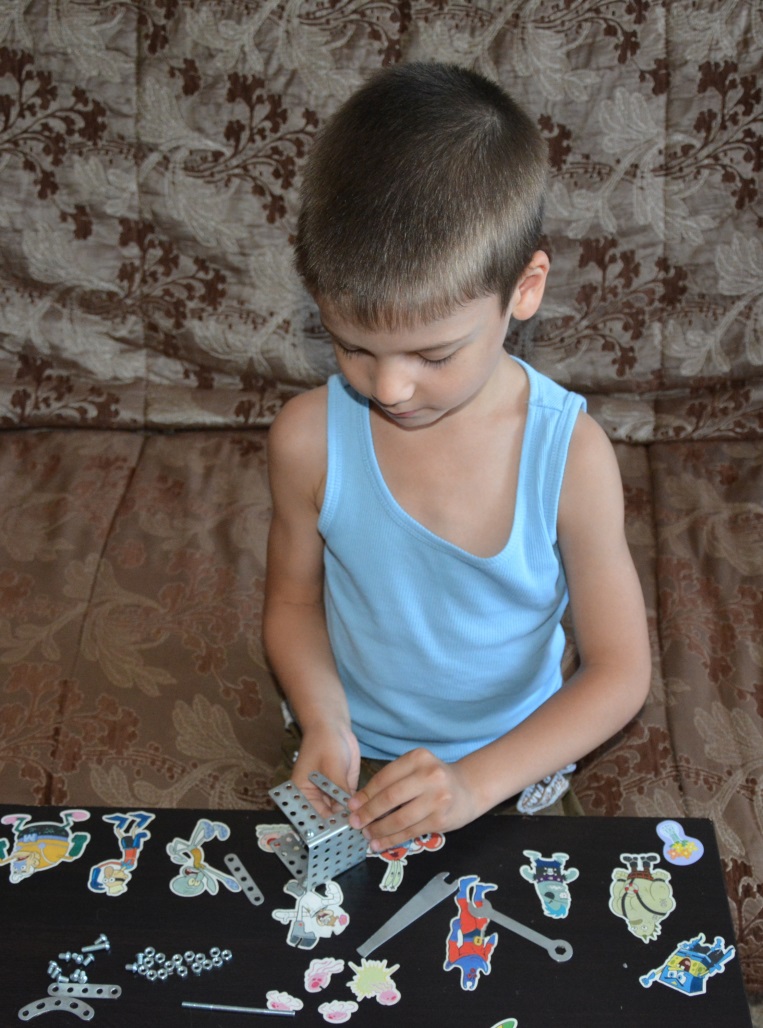 Делаем туловище
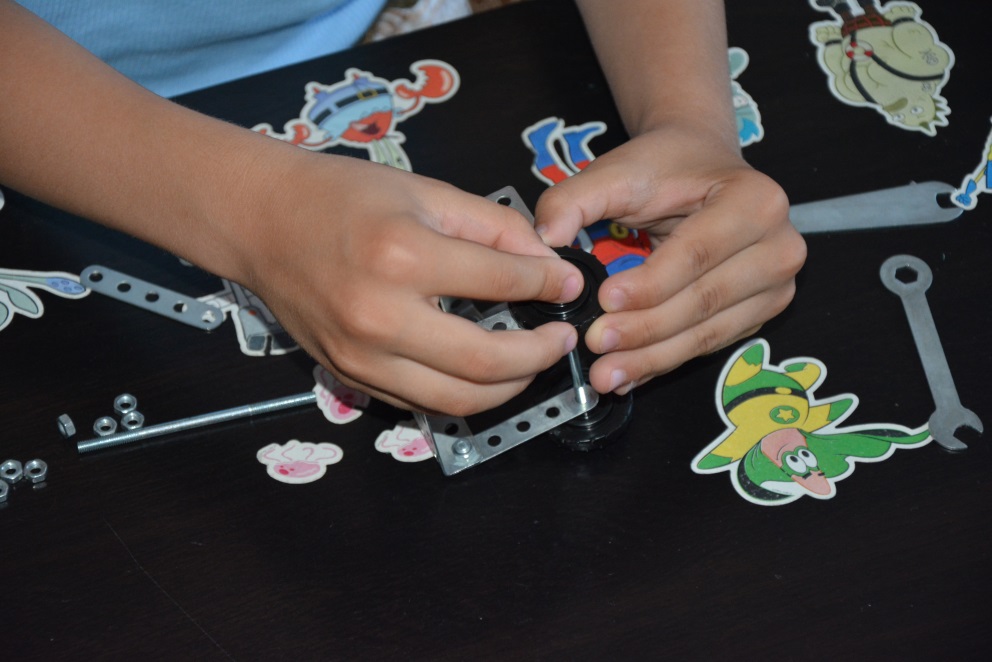 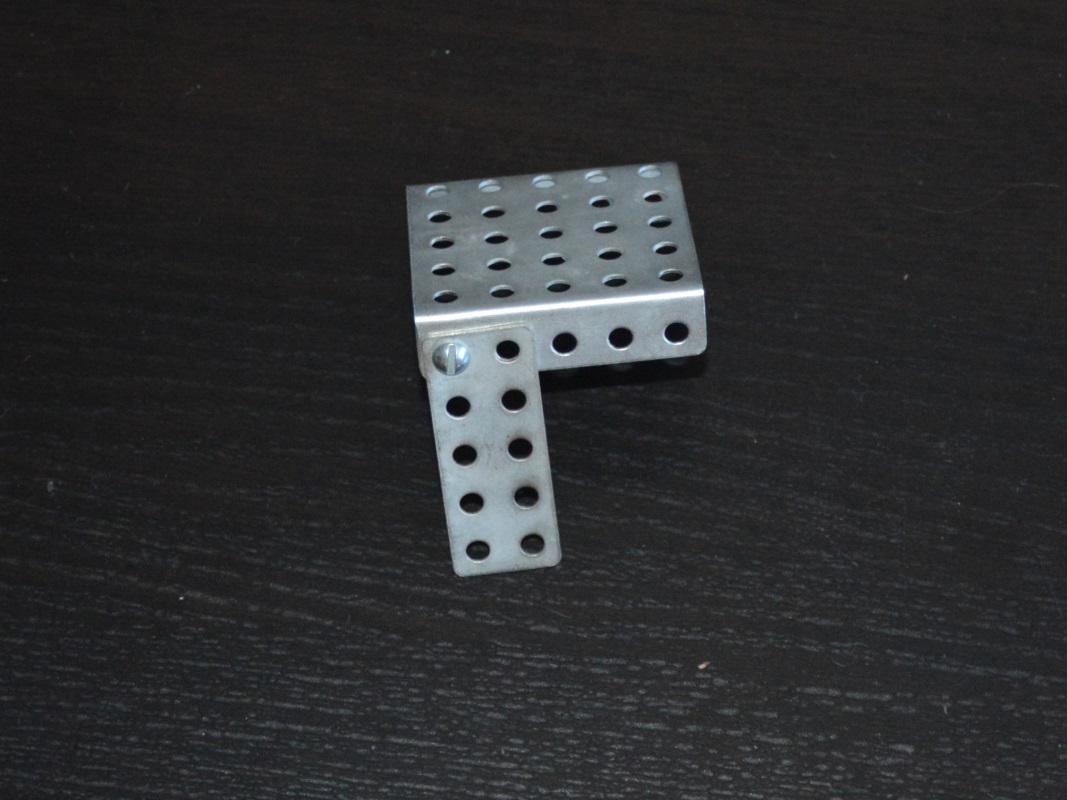 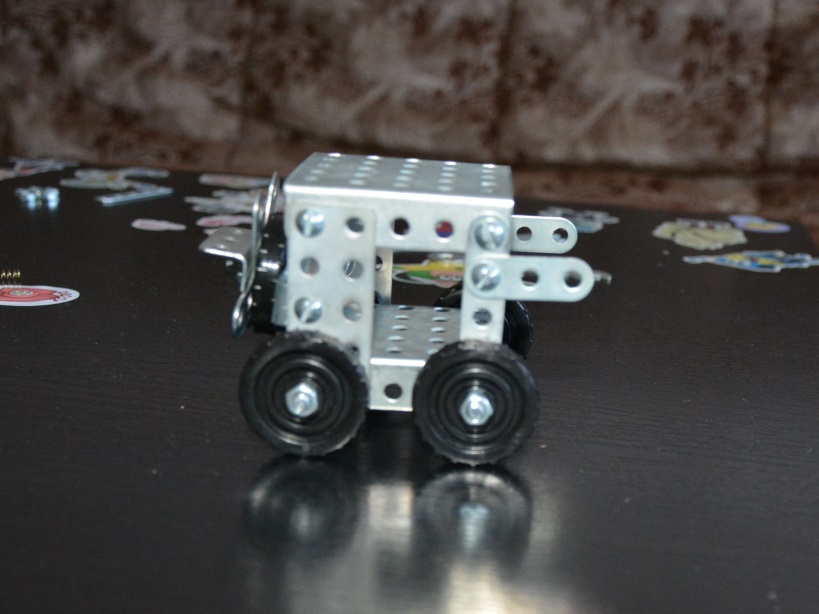 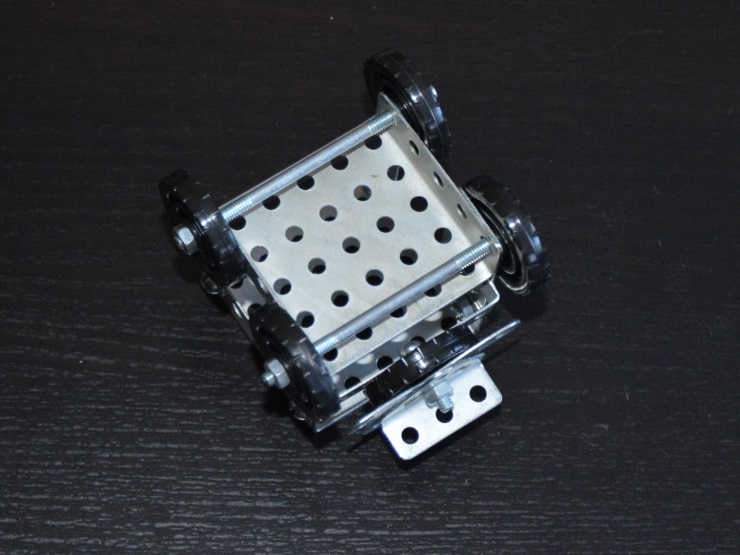 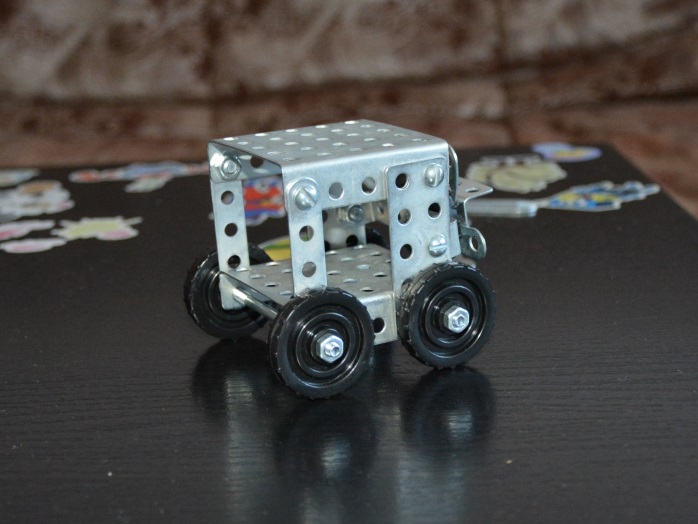 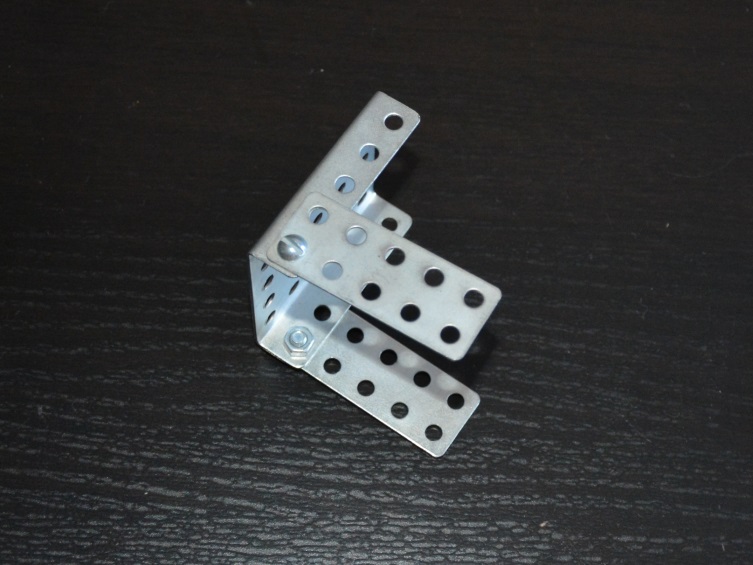 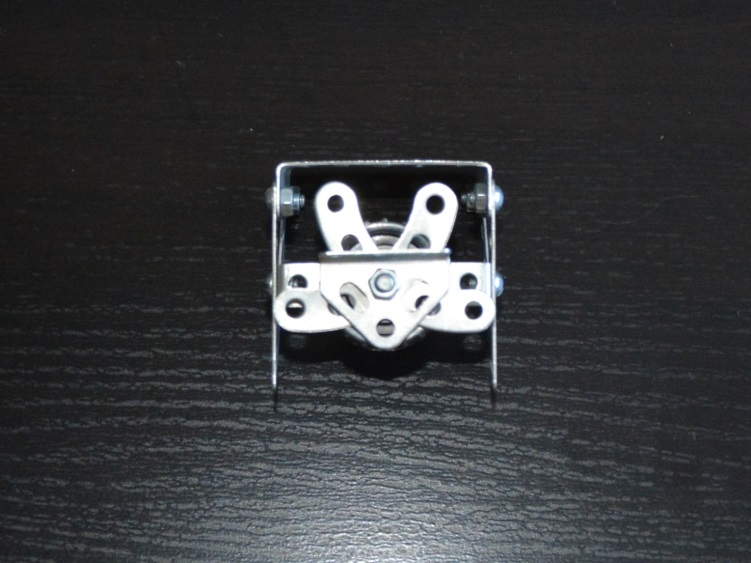 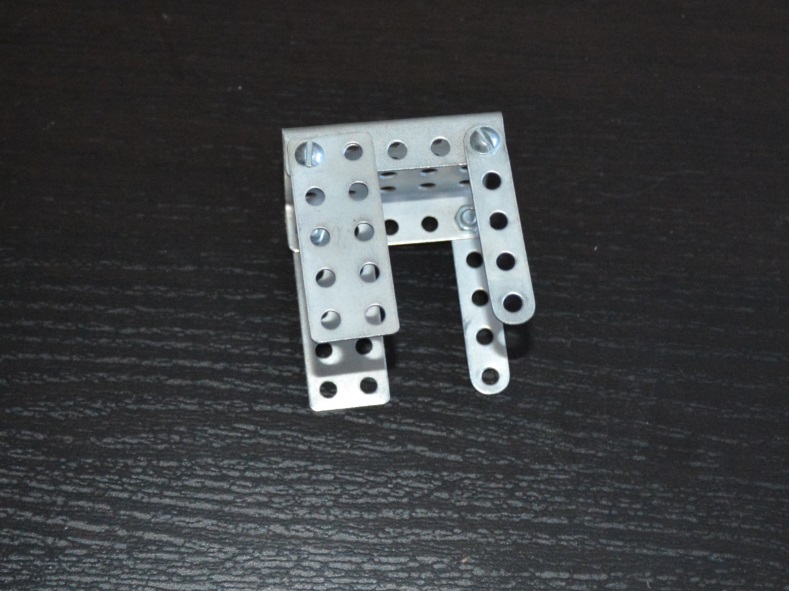 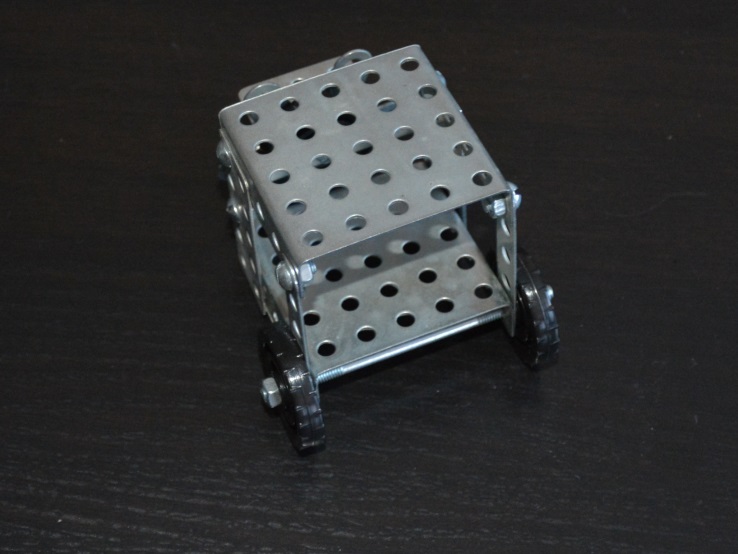 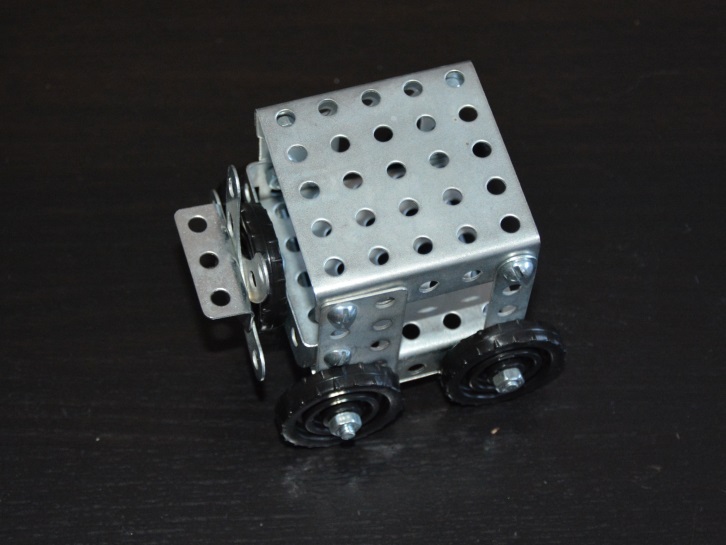 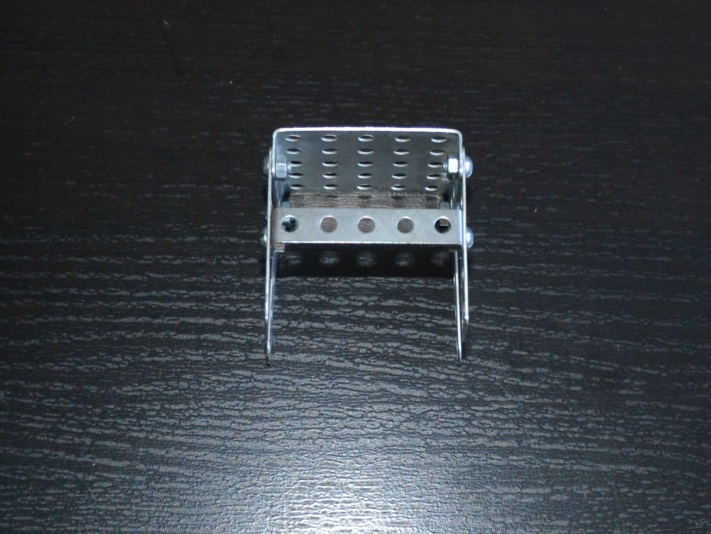 II этап: Основной
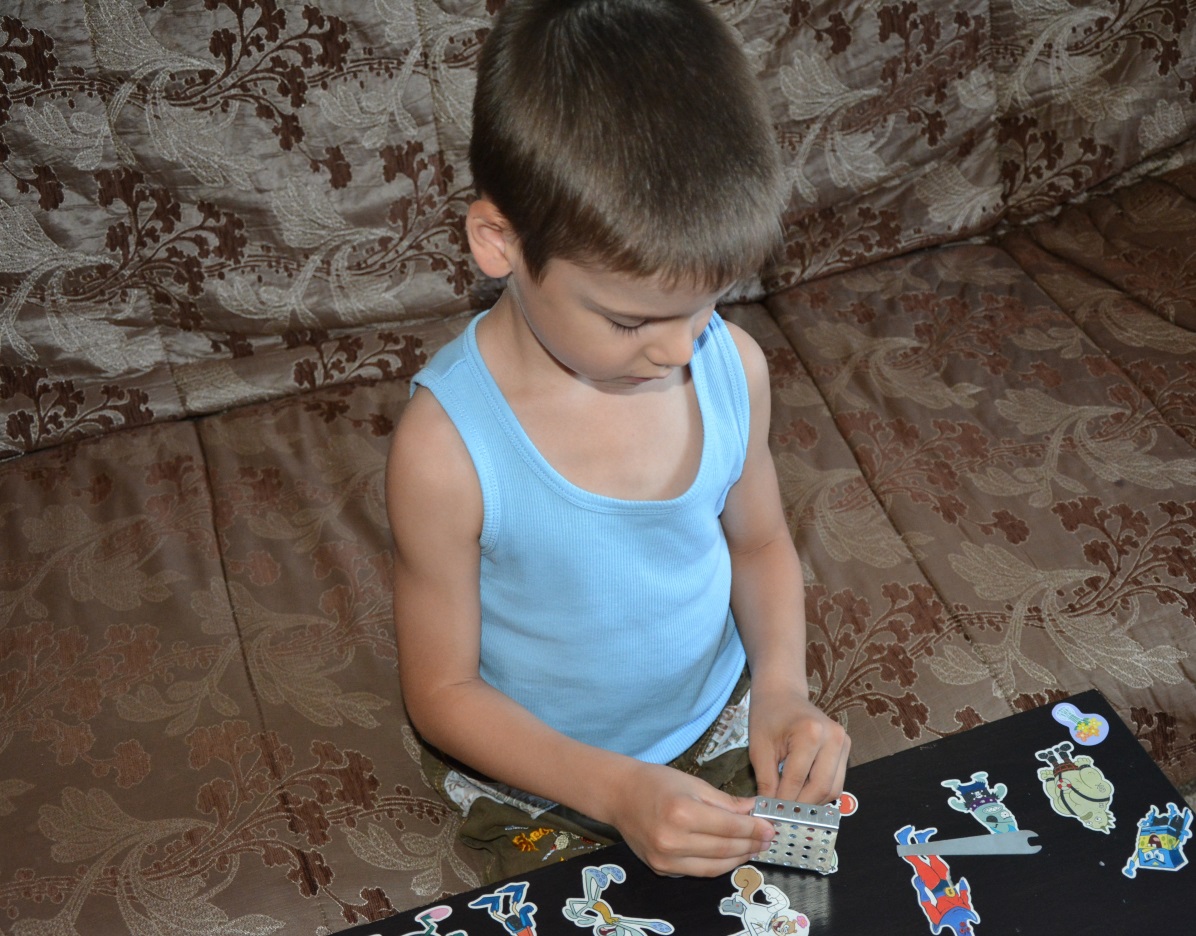 Делаем «руки»
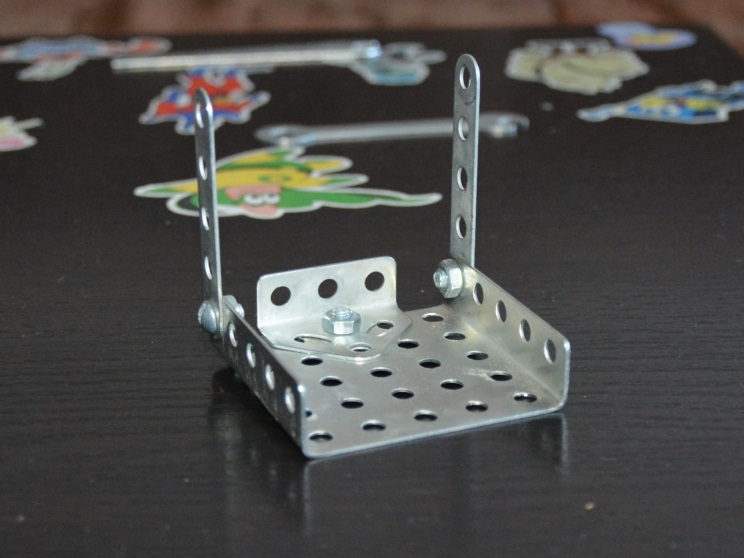 II этап: Основной
Соединяем все части вместе
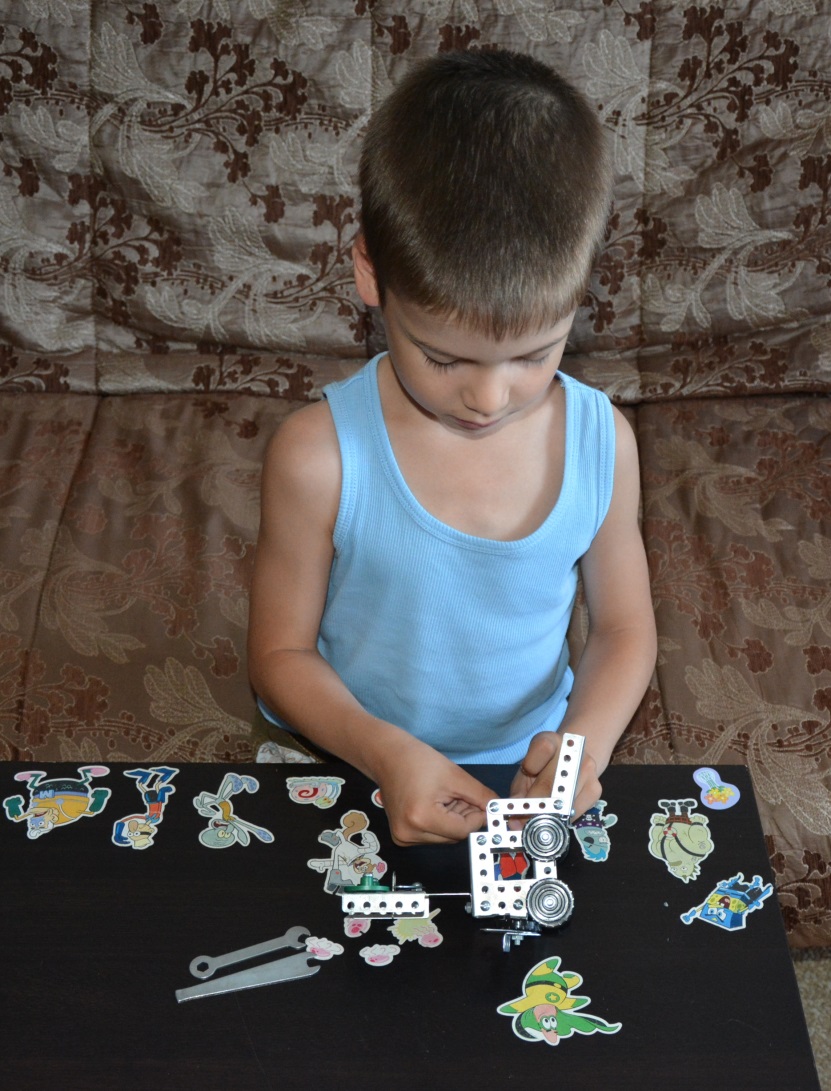 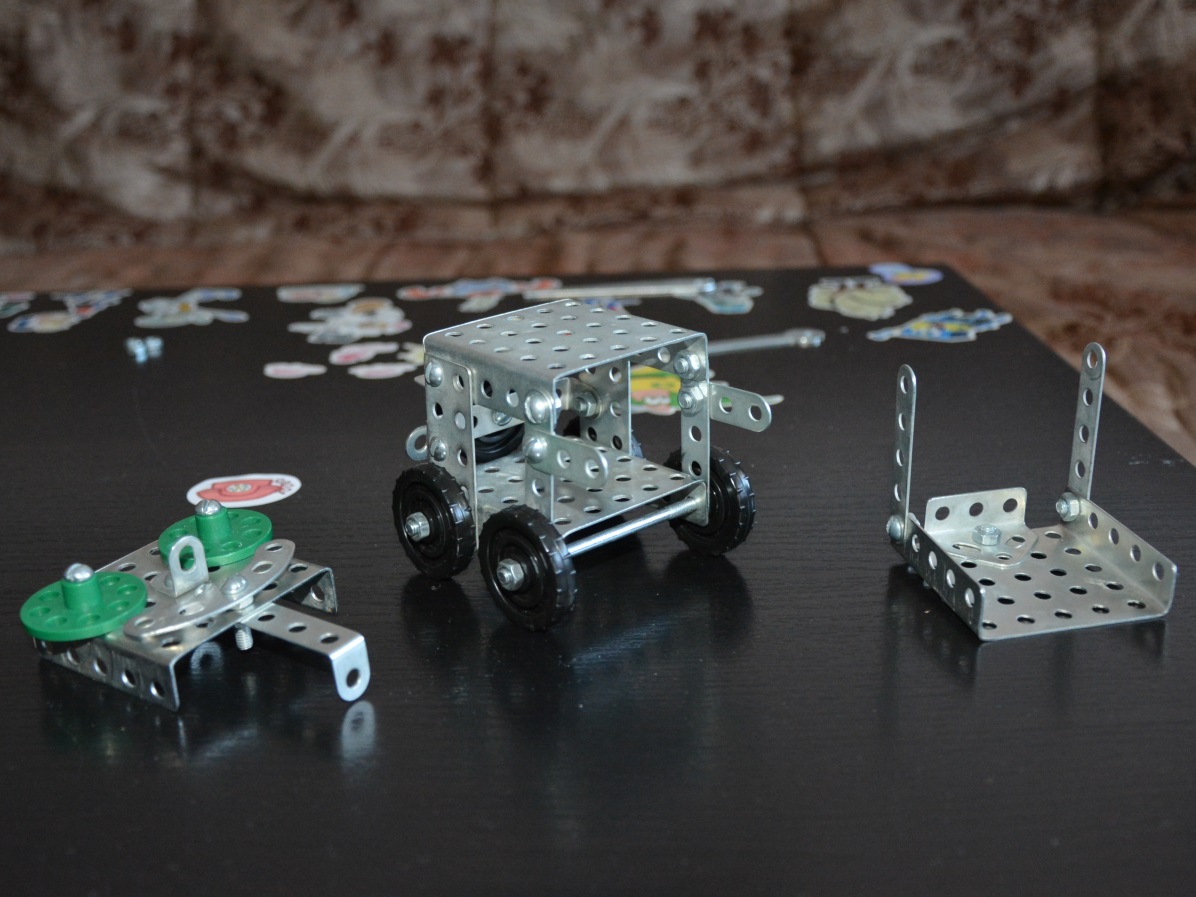 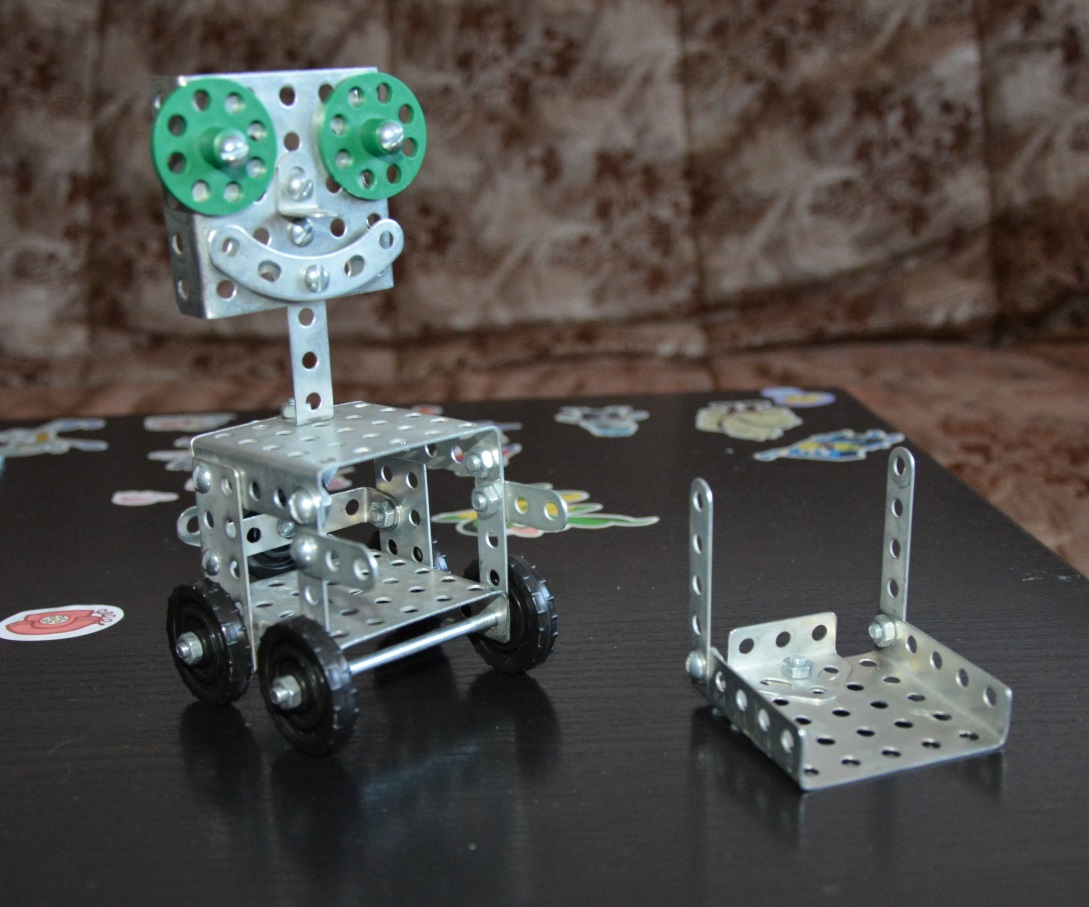 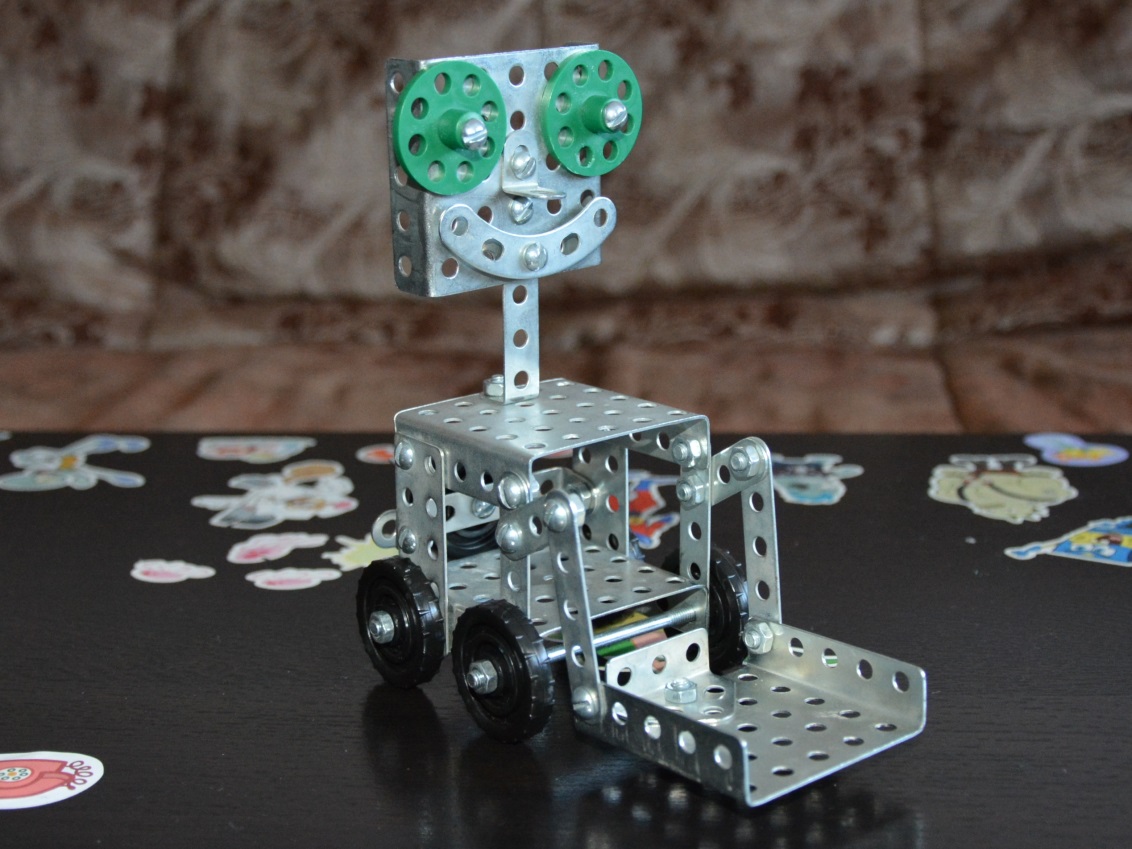 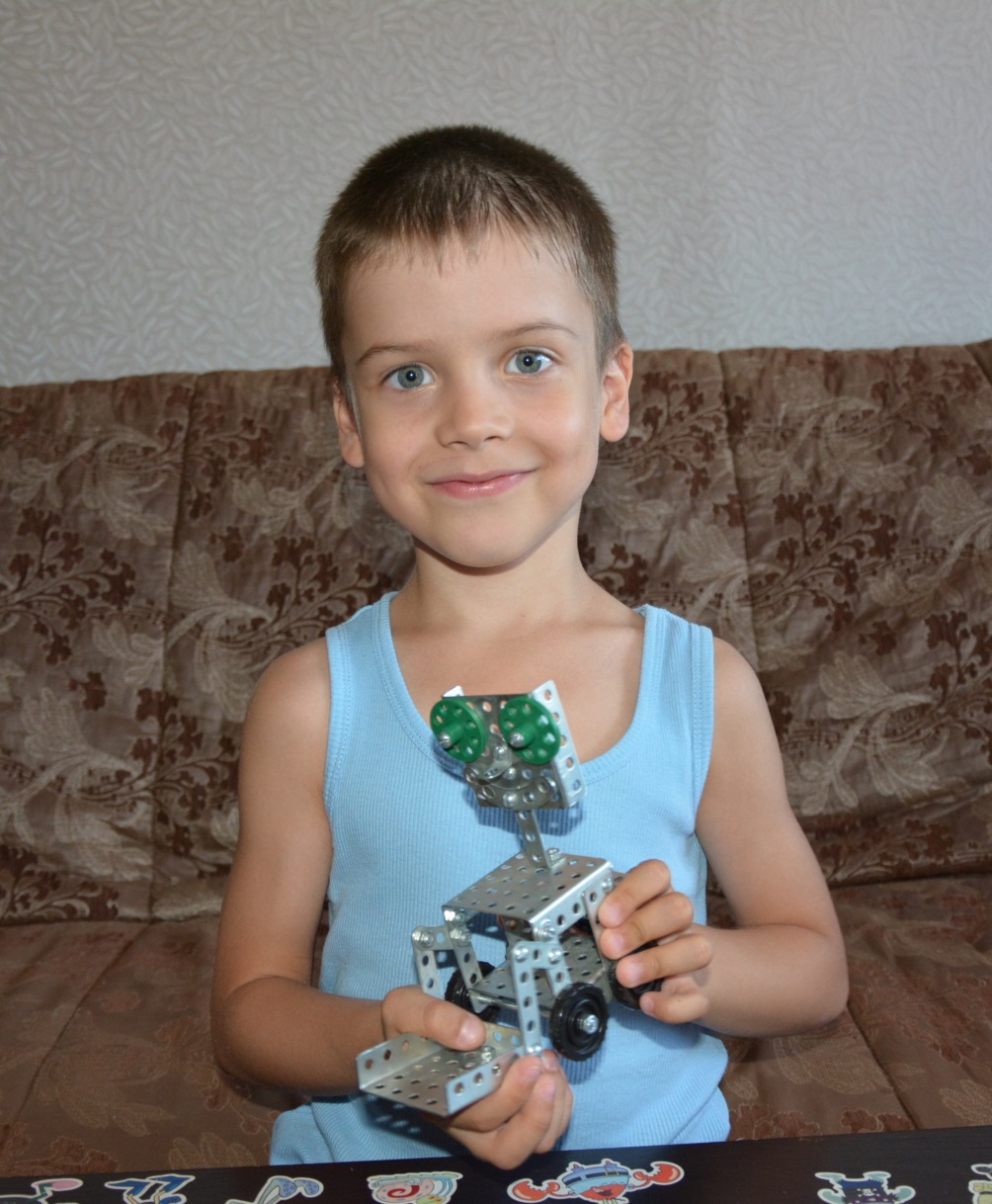 Раз, два, три, четыре, пять
Транспортёр готов играть!
III этап: Презентационный
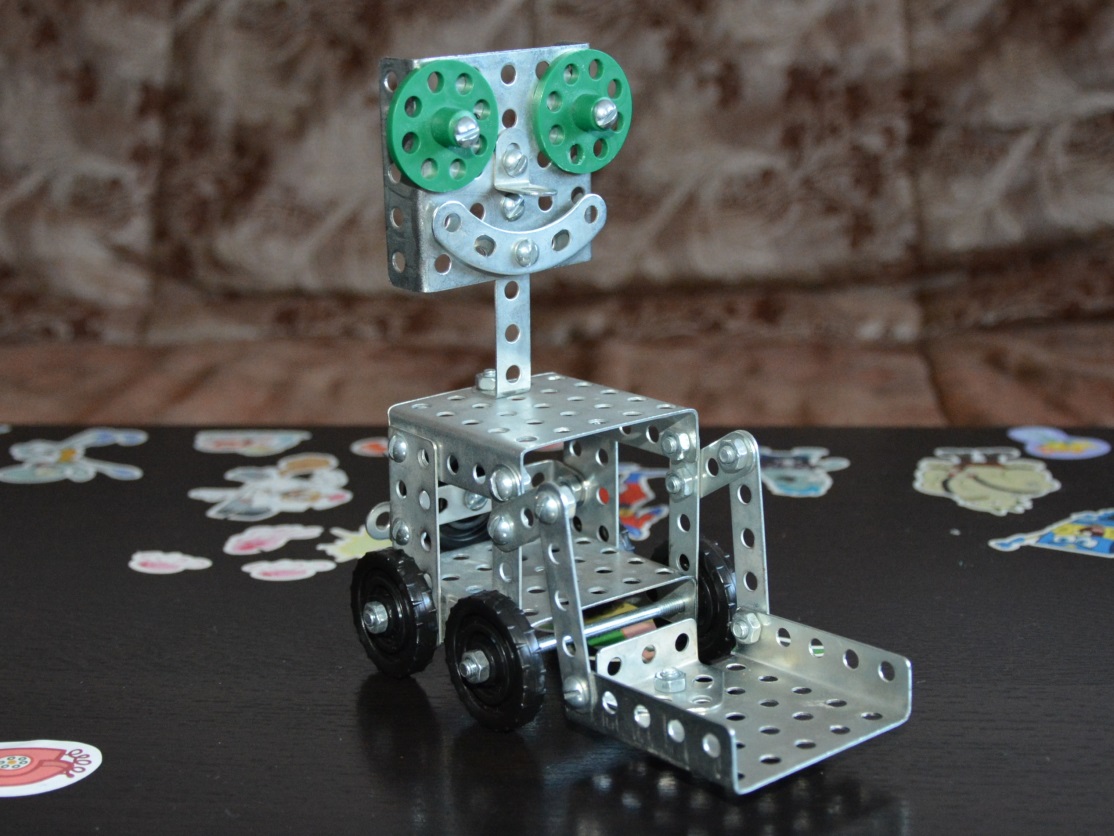 Этот робот сильный очень,
Не боится груз вести.
И сегодня он поможет
Чемоданы донести!
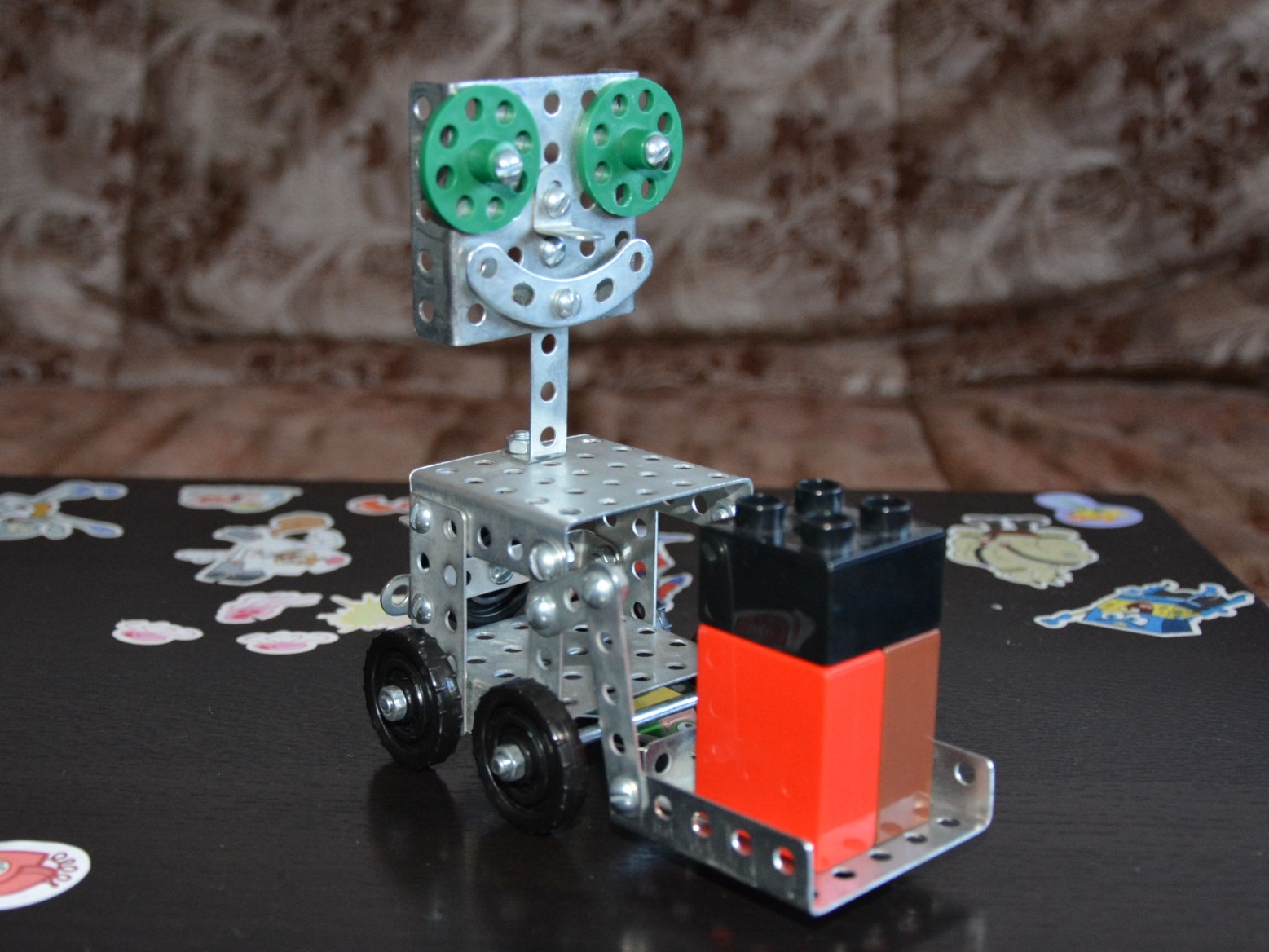 Эй, с дороги! Би-би-бик!
Видишь, едет погрузчик.
Он сигналы подает,
Потому что груз везёт.
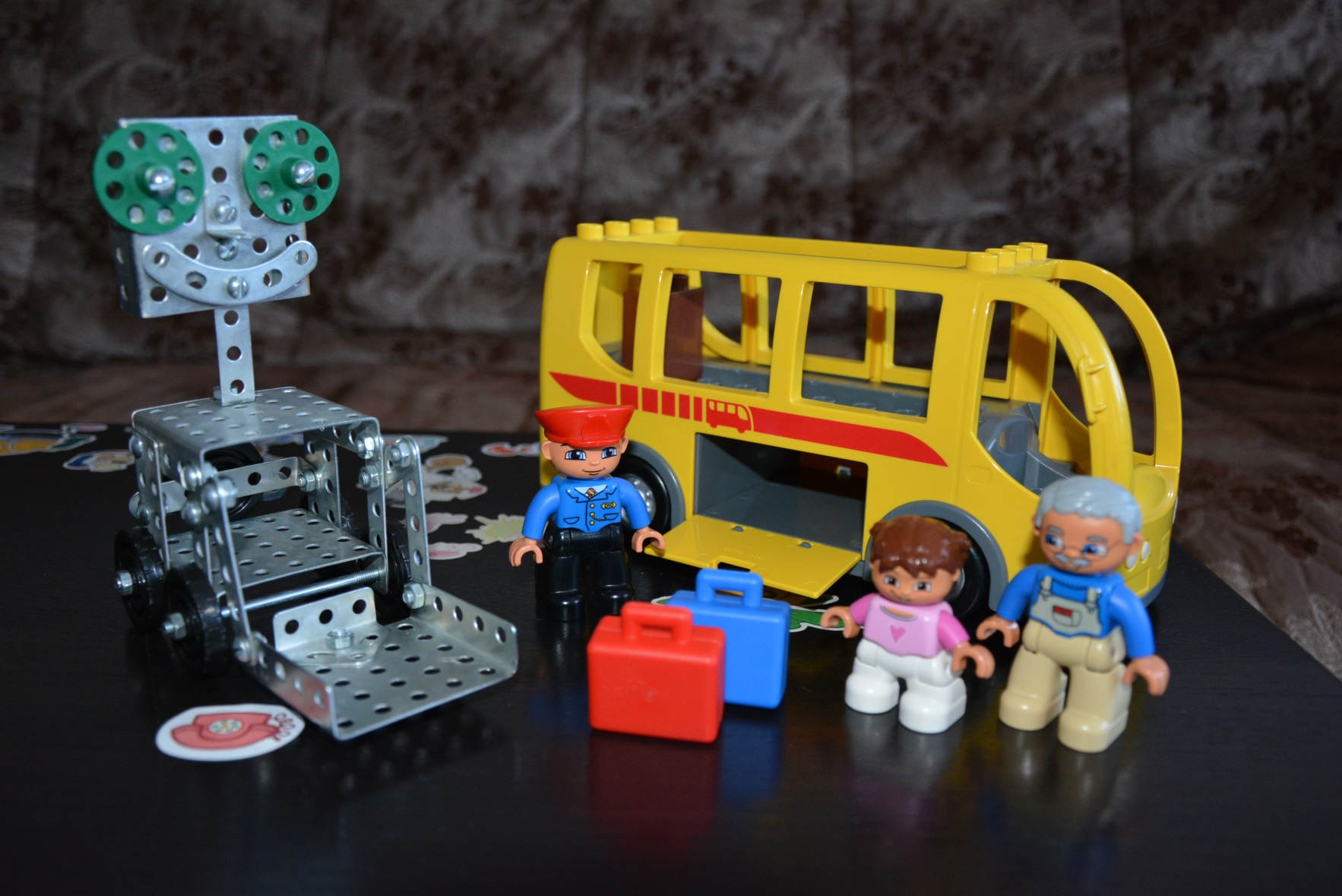 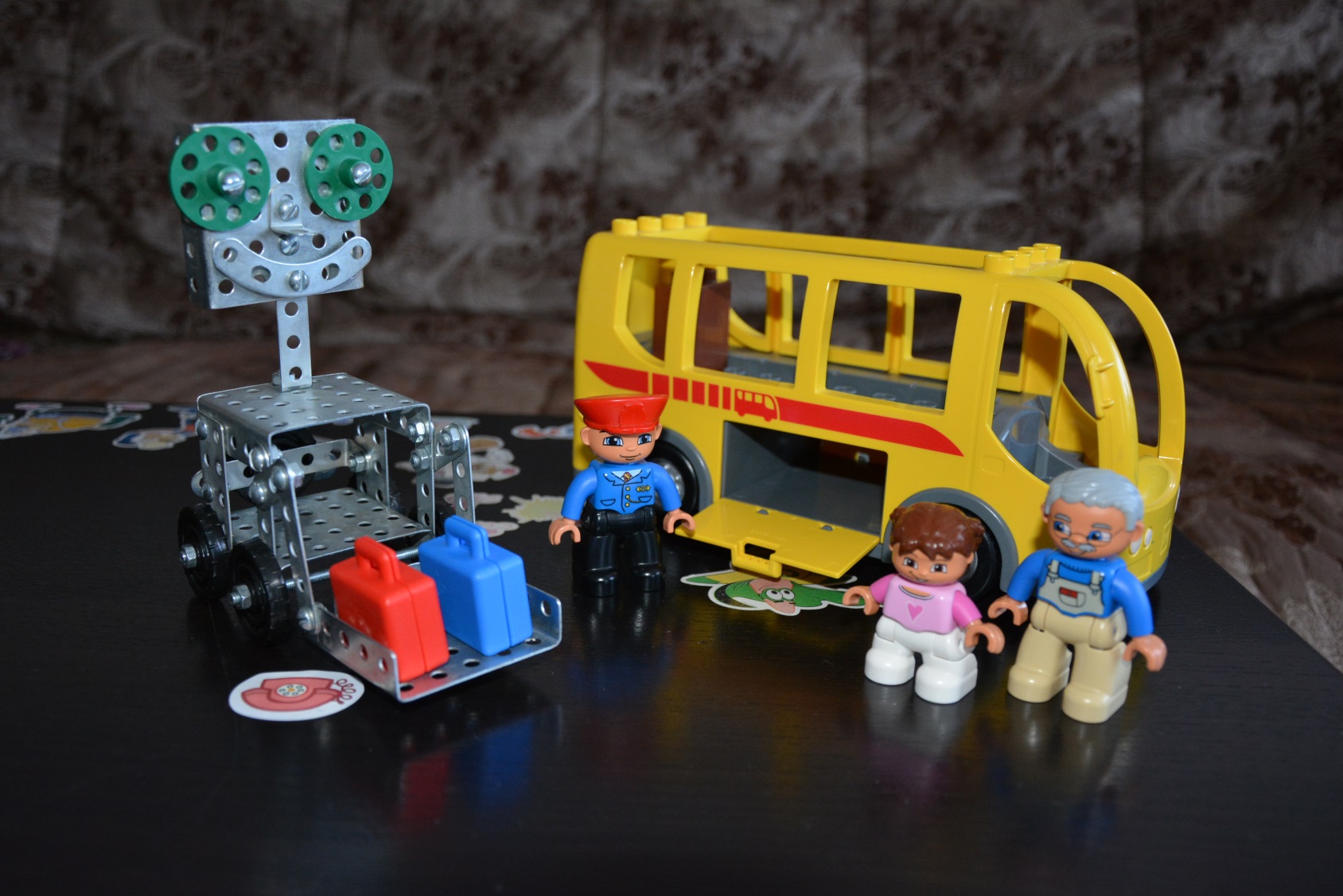 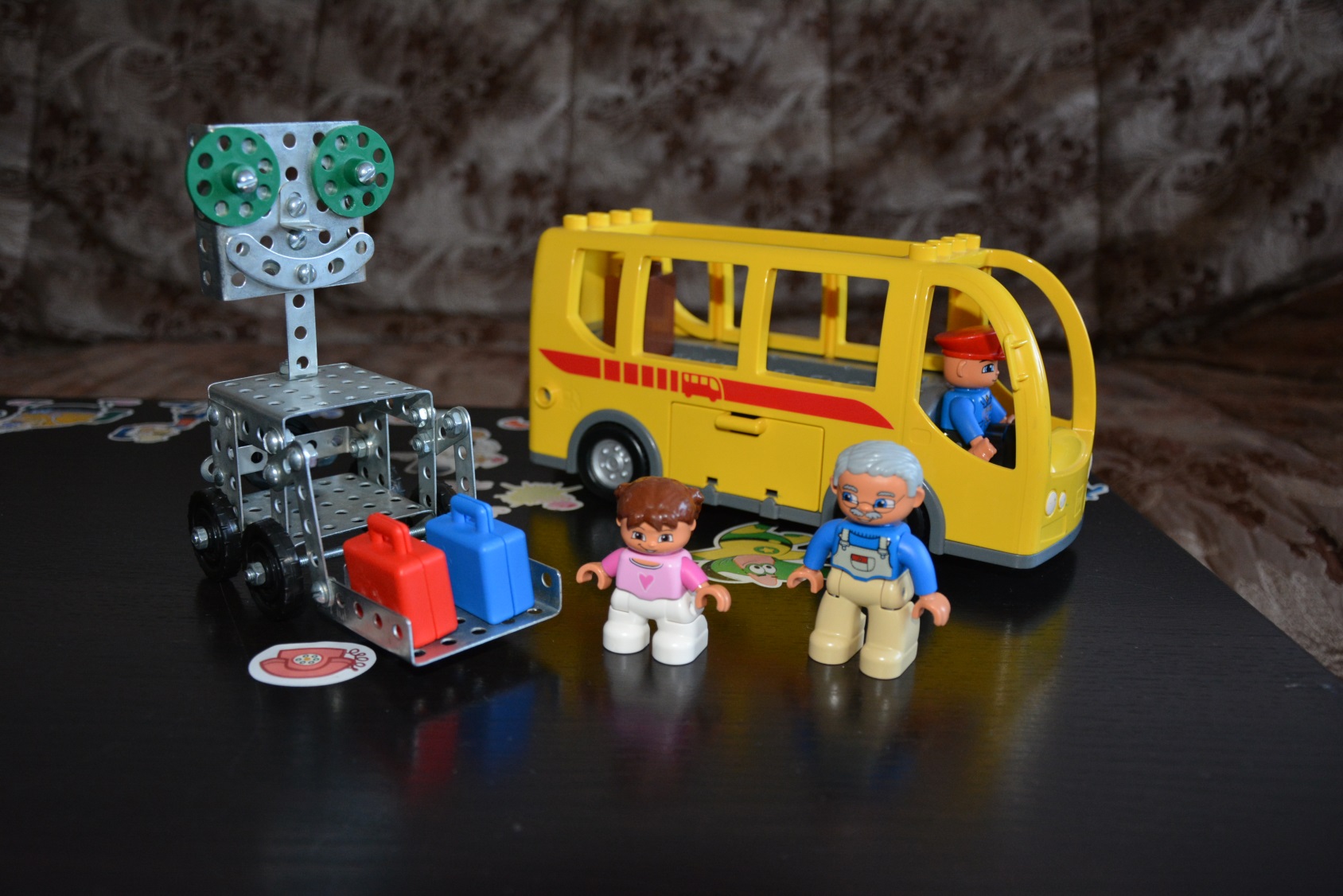 III этап: Презентационный
Пока мой робот все делает с моей помощью, но совсем скоро…
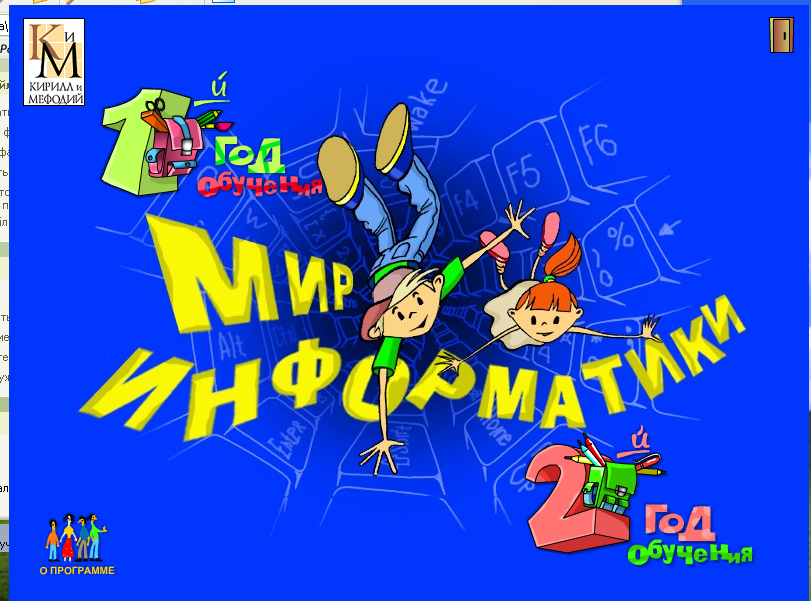 IV этап: Рефлексивный
Результаты и выводы
С помощью брата и мамы я собрал робота погрузчика-транспортёра, который перевёз все чемоданы и грузы.
Таким образом, гипотеза о том, что перевезти груз поможет робот, подтвердилась. 
Вывод: Пока что мой робот «делает» работу моими руками, но совсем скоро, когда пойду в школу, я научусь собирать робота, который будет всё делать сам!
Новая проблема
А есть ли такой конструктор? И как мне «оживить» моего робота?
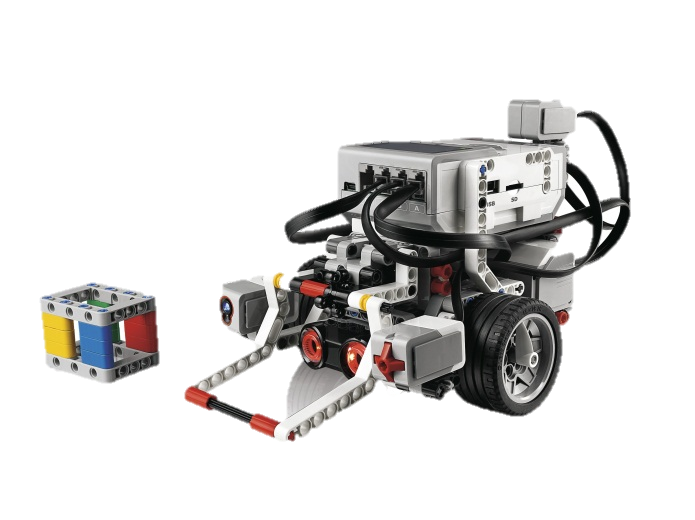 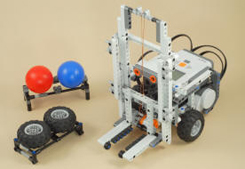 Но это тема следующего проекта! 
Проект«Мой первый робот»
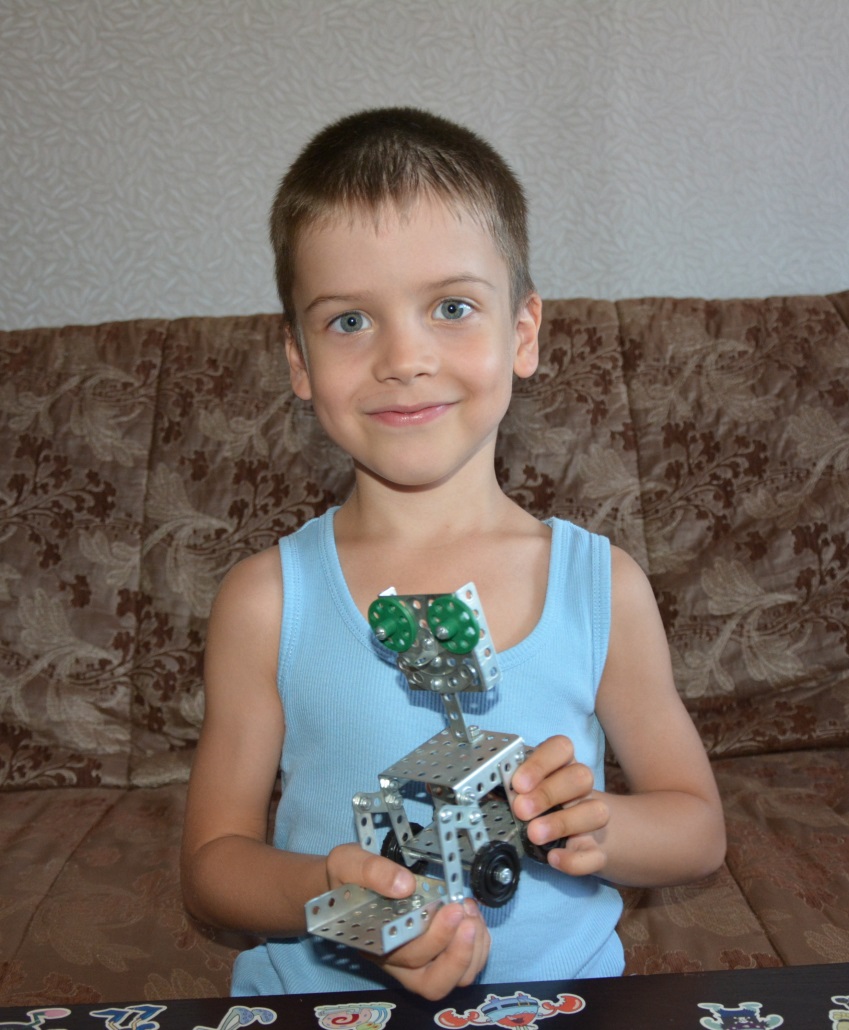 Шишкин Саша,
Подготовительная группа,
МАДОУ № 18 «Солнышко»
2016 год